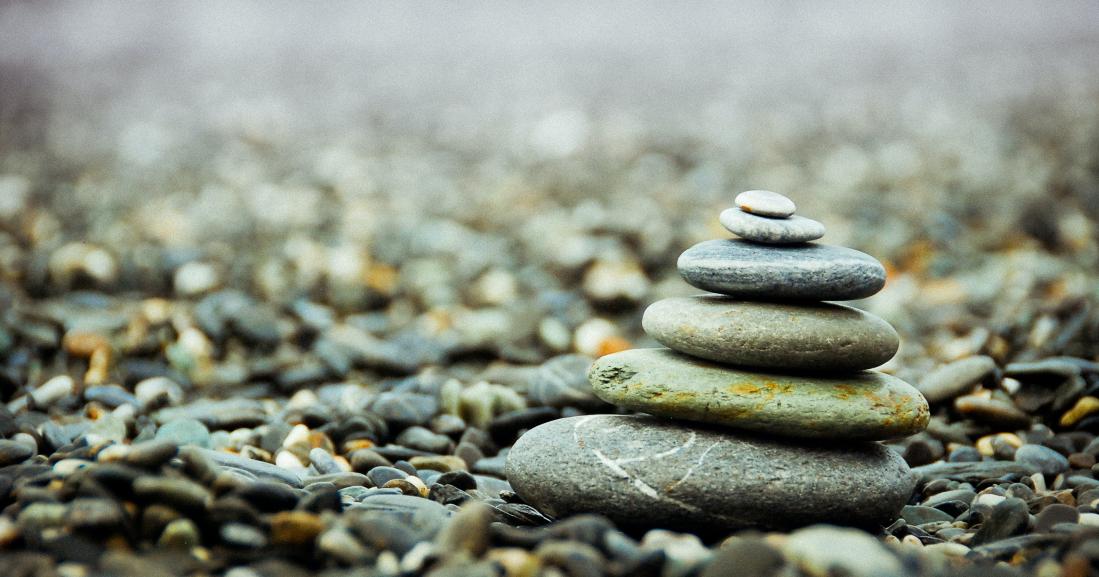 Your Logo
Session 2
Mindfulness of the Body
EverydayMindfulnesswithYour Name
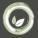 Pair Check In

What was most memorable about the previous session?

What experiences, positive or challenging, did you have with this week’s homework?

What are your intentions and goals for today’s class?
?
2
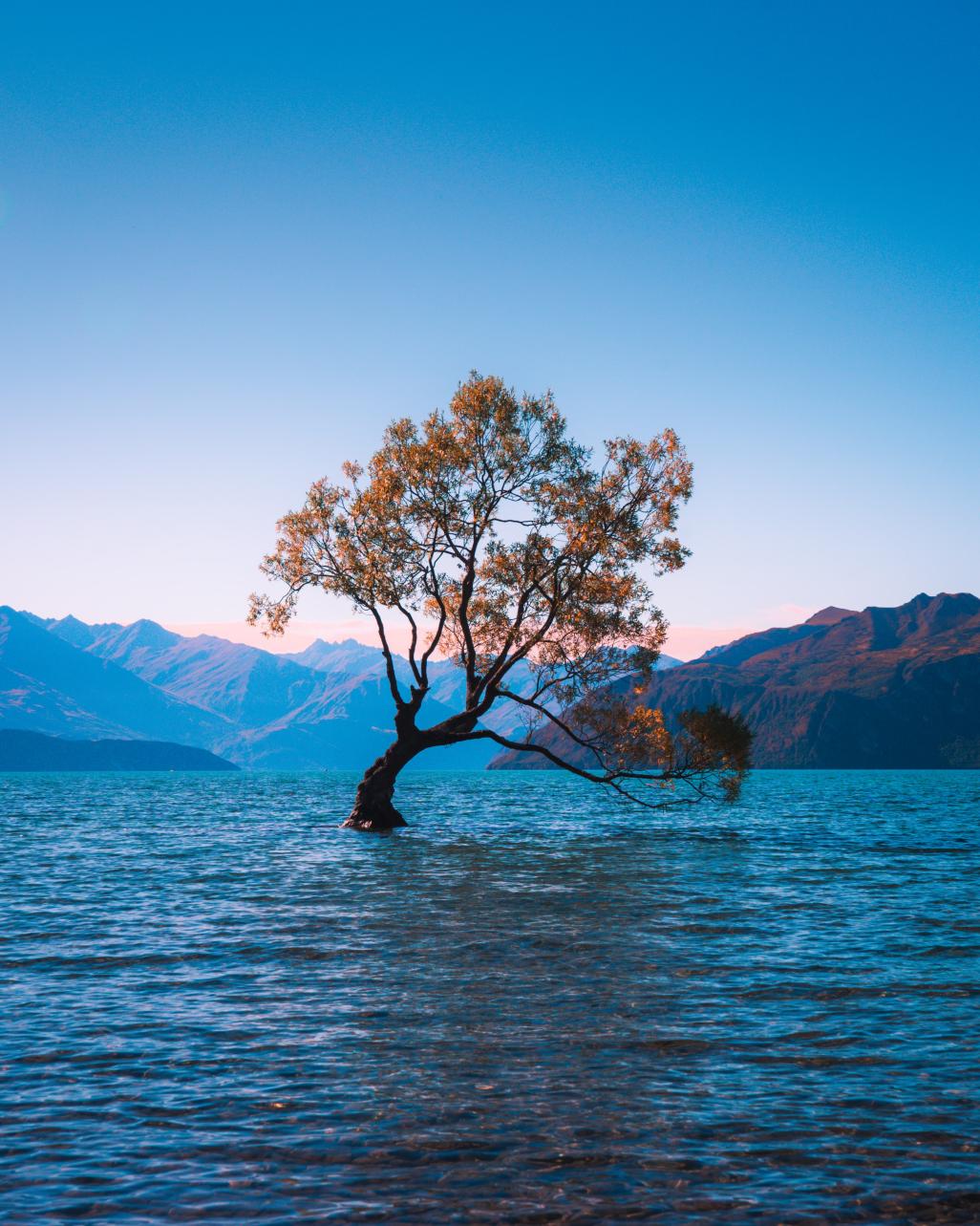 Grounding Exercise:Three Mindful Breaths
3
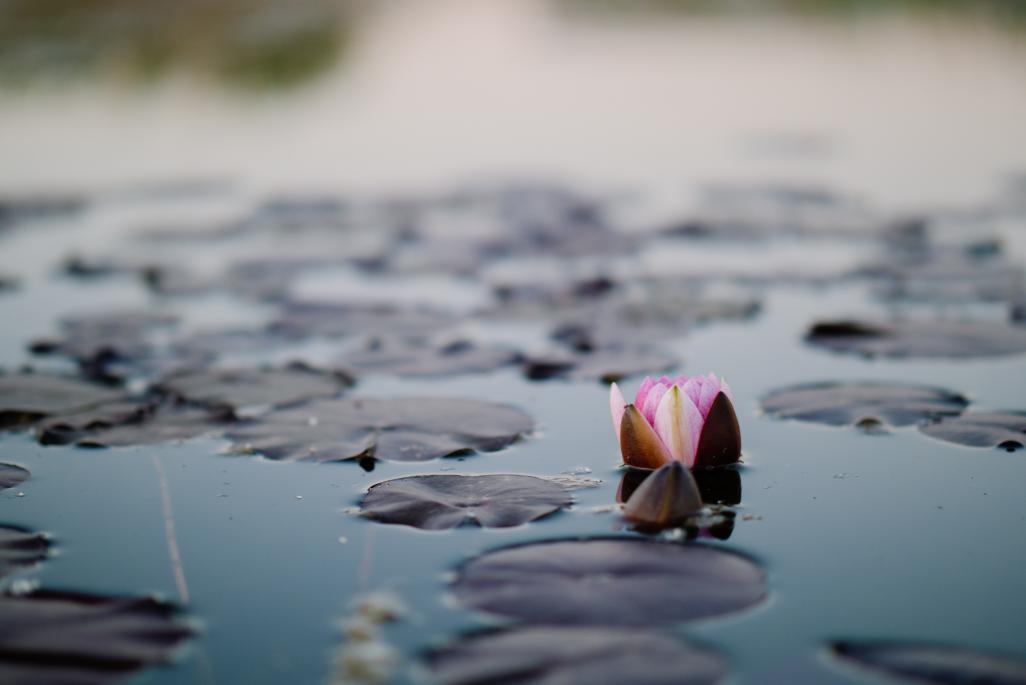 Mindfulness of theBody
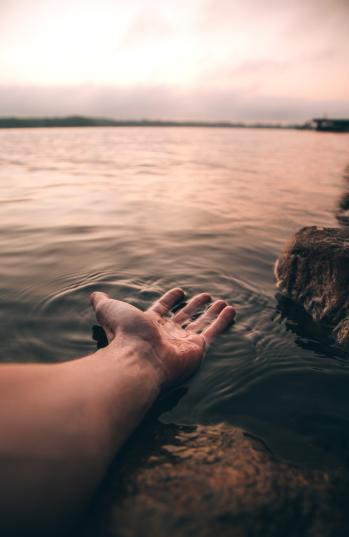 Self-Assessment
Mindfulness of the Body
Reflect on any reasons you may feel uncomfortable connecting mindfully with your body today.

Are there any specific regions of the body that you wish to avoid in today’s practices? Remember, you are empowered to connect with the body in ways that are safe and healing. 

Any other notes, concerns, or reflections.
5
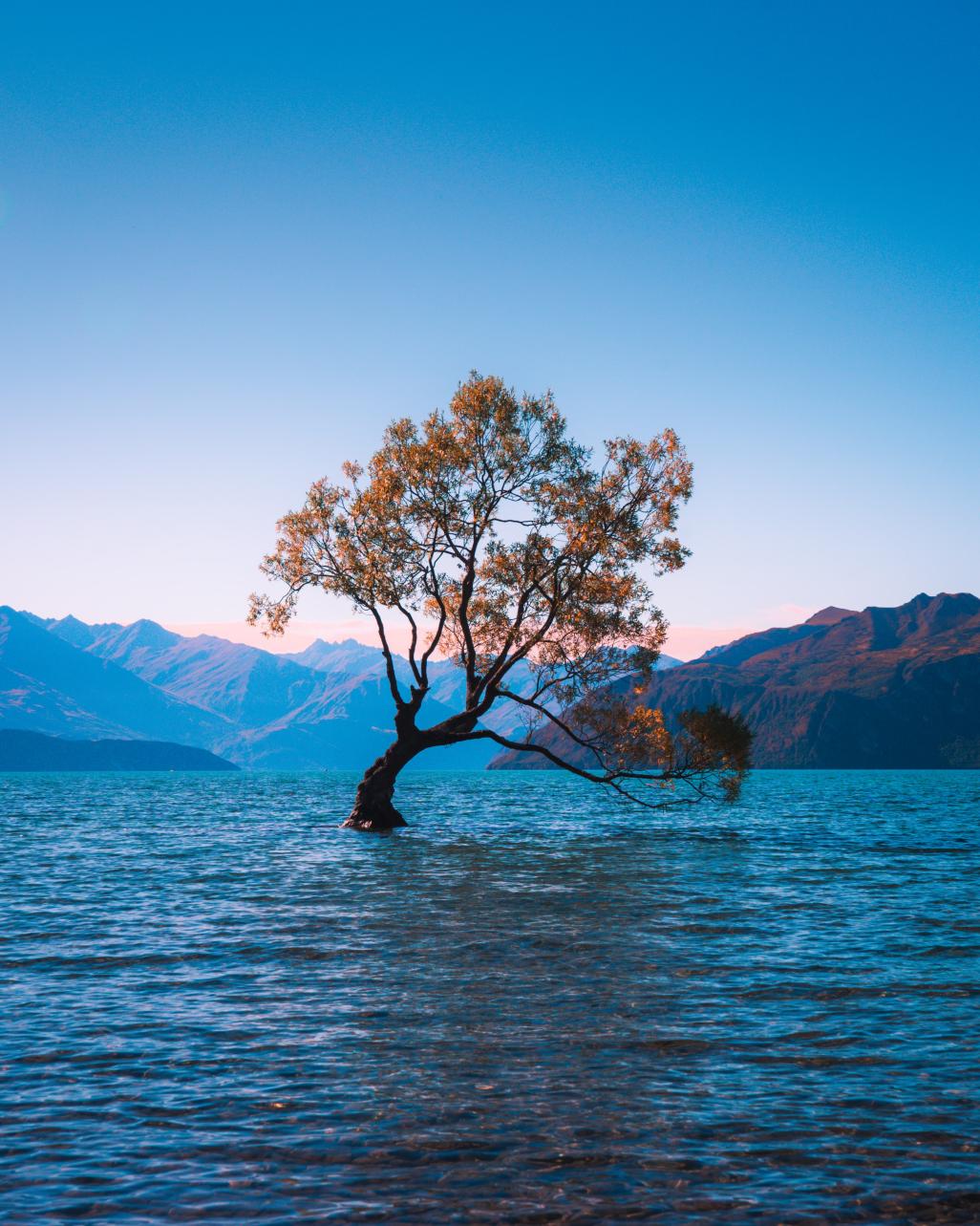 The Body Scan
6
What physical sensations were brought to attention? Where?

What emotions were brought to attention? Where?

Did anything surprise you during or after the practice?
?
7
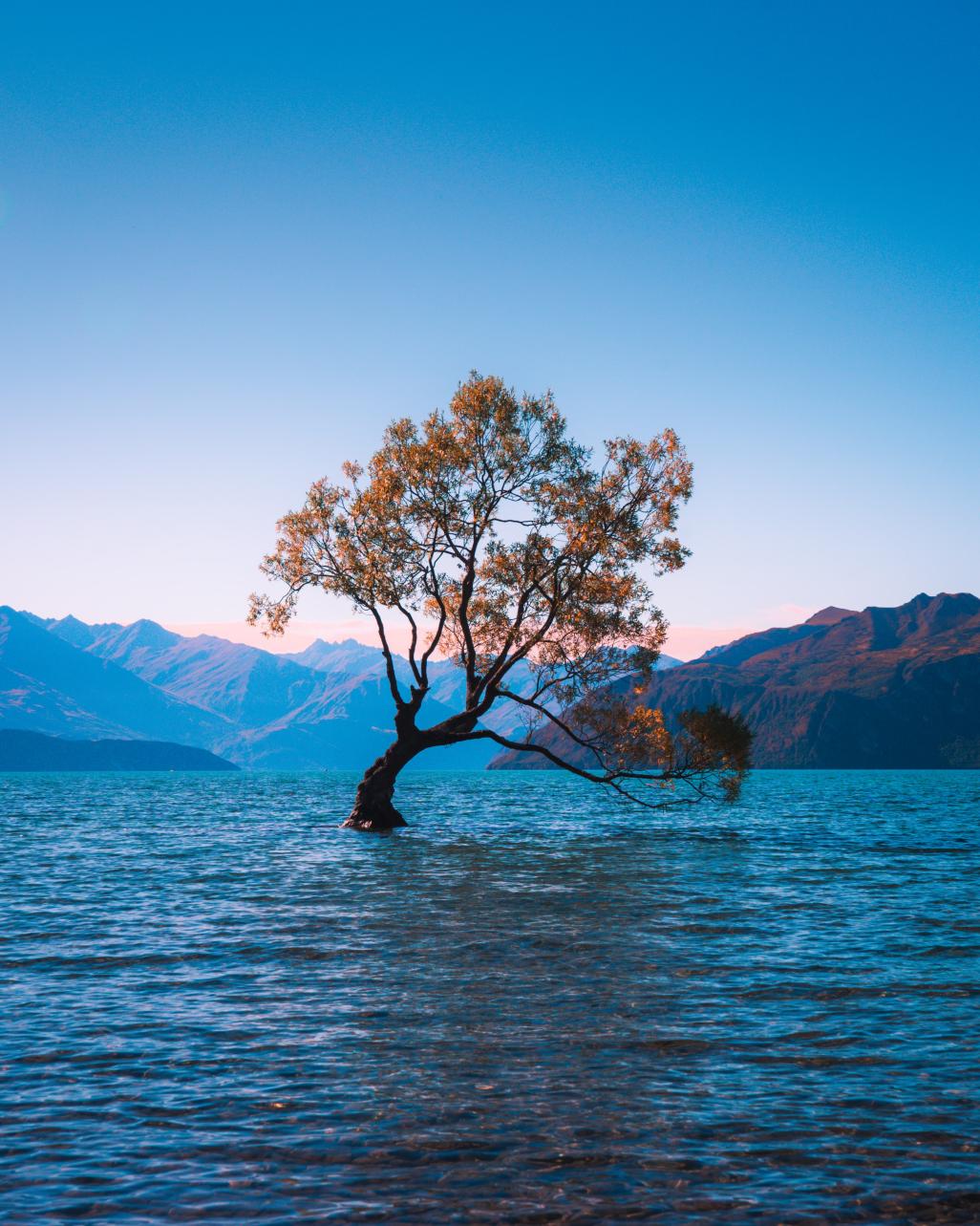 Making Room forPain and Discomfort
8
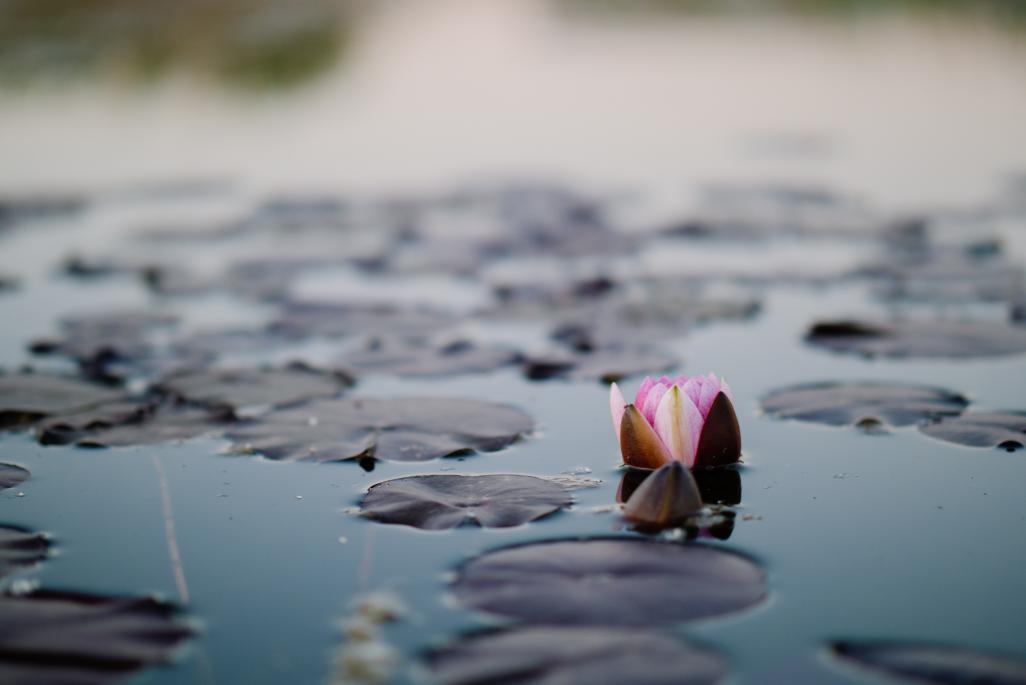 Break
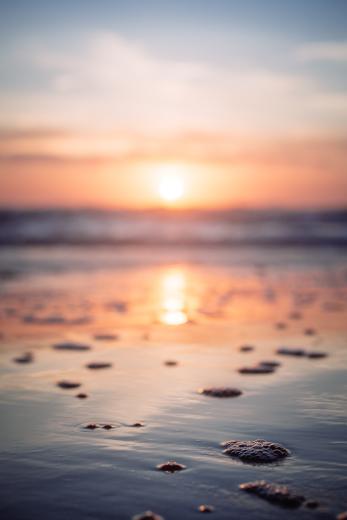 Outdoor Practices
Mindfulness of Sound: 10 minutes seated
Mindfulness of Walking: 10 minutes

Participate to your ability and comfort level
Stop at any time to rest 
Bring water if needed
10
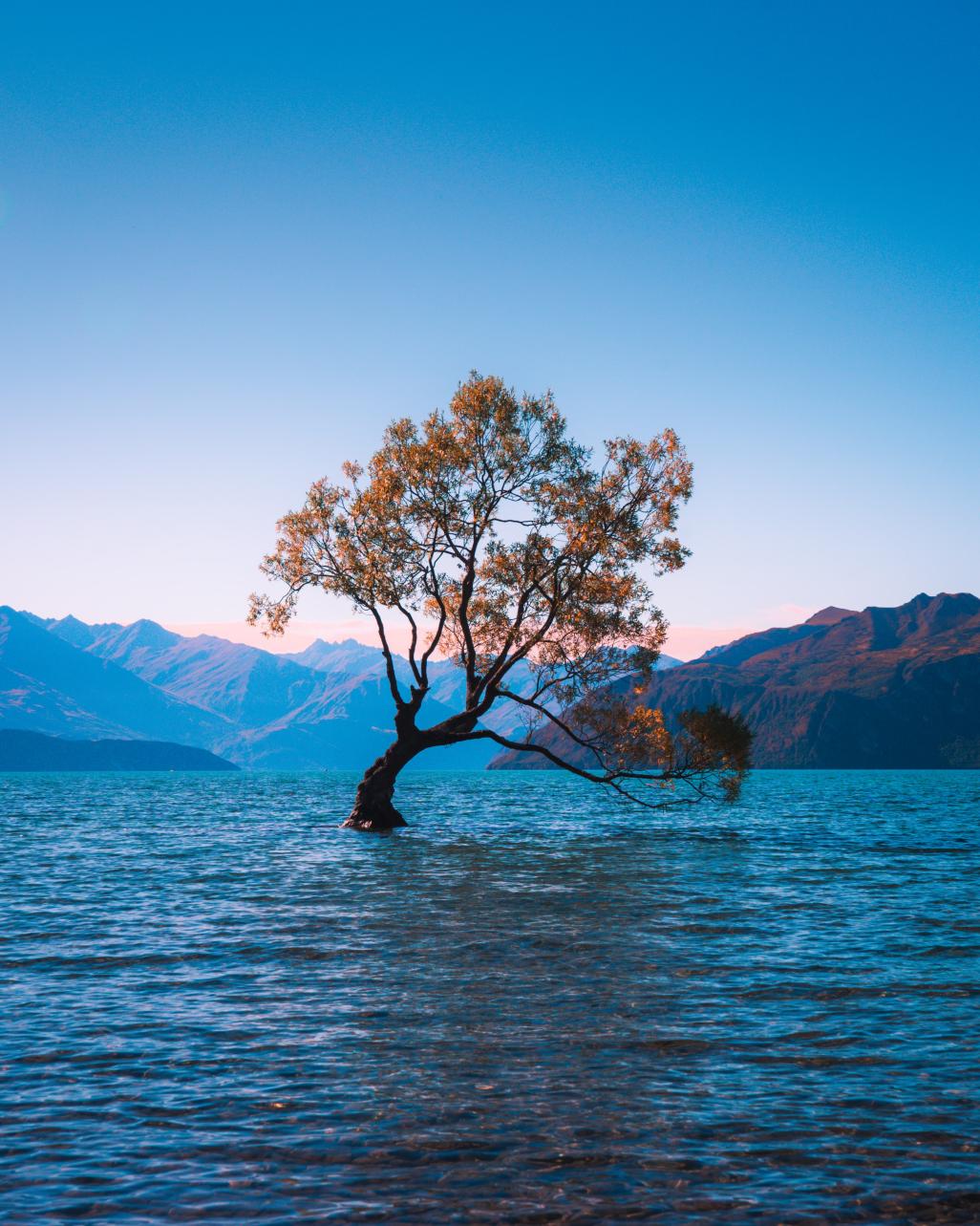 Labeling:Name it to tame it.
11
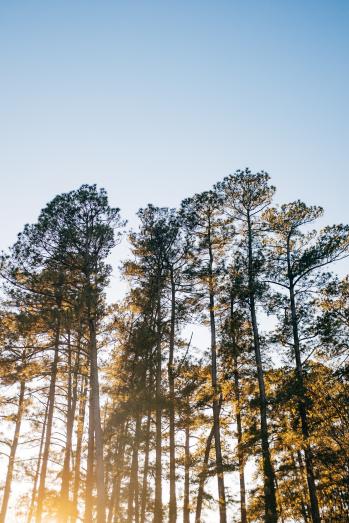 Labeling
Physical sensations and emotions
Recall the regions of the body brought to attention during today’s practices. 

Recall the emotions brought to attention during today’s practices.

Using the list provided, label the sensations and emotions.
12
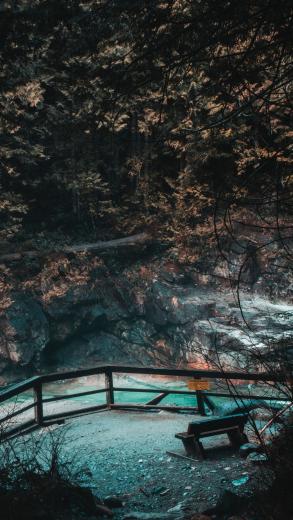 Closing Notes
Student Workbook practices for this week

Next session is at TIME/DATE/LOCATION

Final announcements
13
Closing
Wish each other and 
ourselves well.
14